Типы климатов России
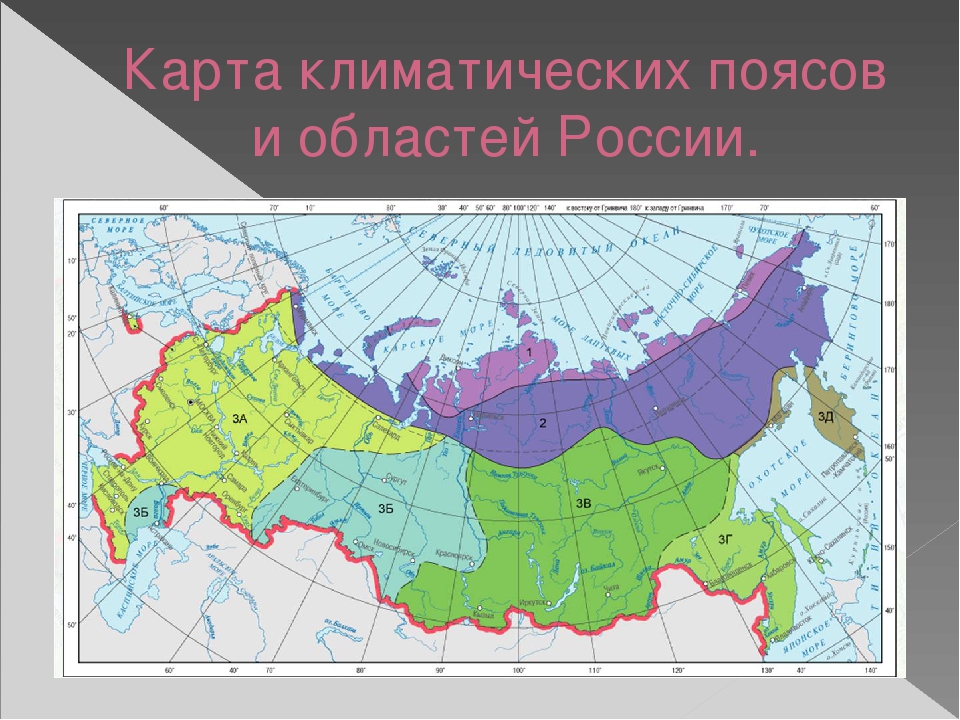 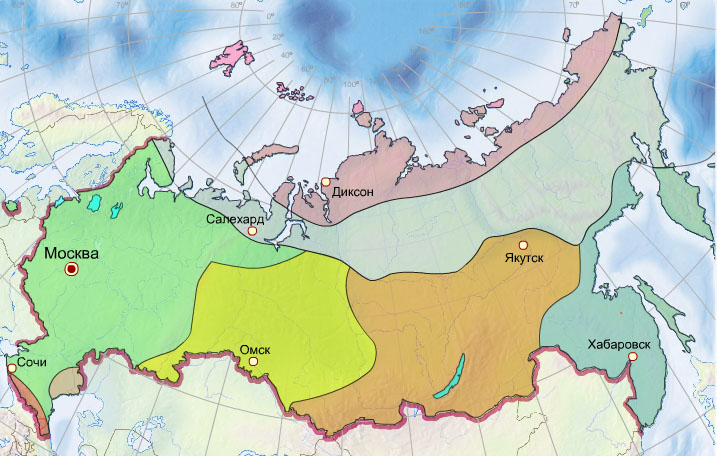 Арктический пояс
5
Субарктический пояс
1
2
Умеренный пояс
3
4
6
Умеренно континентальный тип
Континентальный тип
Резко континентальный тип
Муссонный тип
Морской тип
Субтропический тип
Арктический тип климата
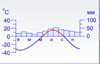 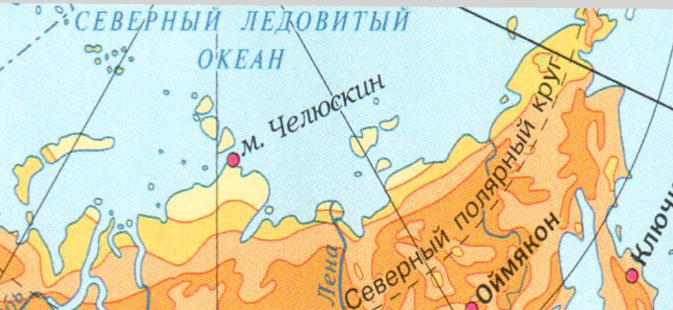 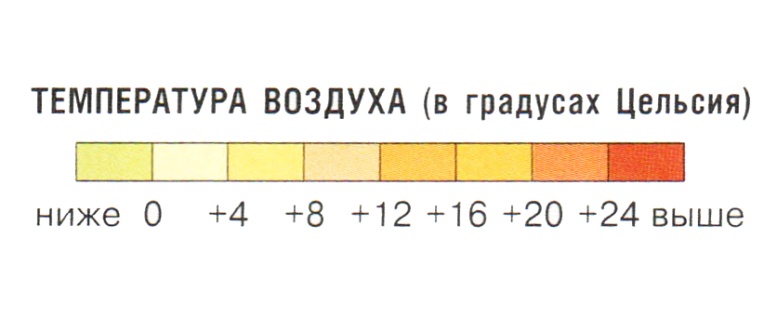 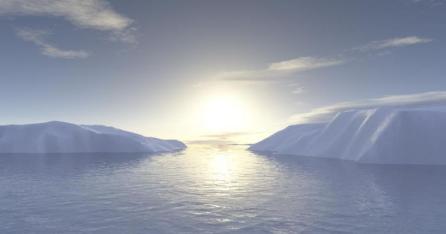 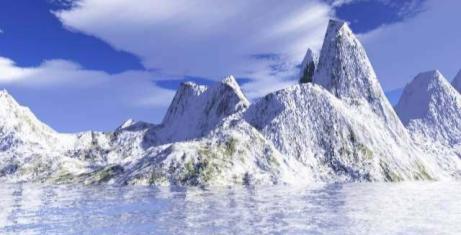 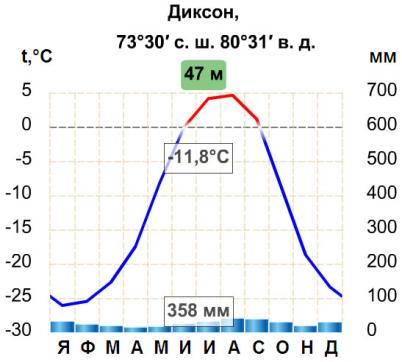 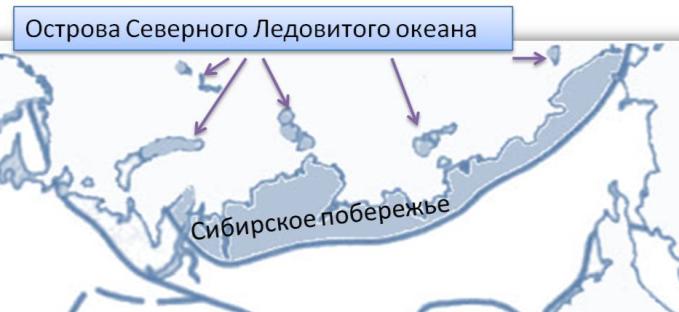 Зимой полярная ночь.  Происходит сильное выхолаживание поверхности. Температура понижается с запада на восток (Баренцево море не замерзает).
Солнечны лучи падают под наклоном, поэтому величина  солнечной радиации мала. А снег и лед  отражают большую её часть.
Холодный воздух не способен удерживать большое количество водяного пара, поэтому остается сухим. Осадки  только в виде снега.
Арктический воздух  формируется над Северным Ледовитым океаном. Поэтому даже морской воздух остается холодным.
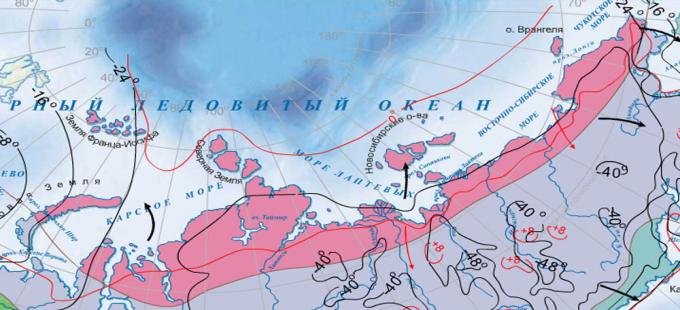 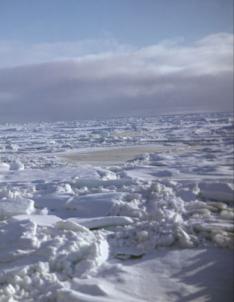 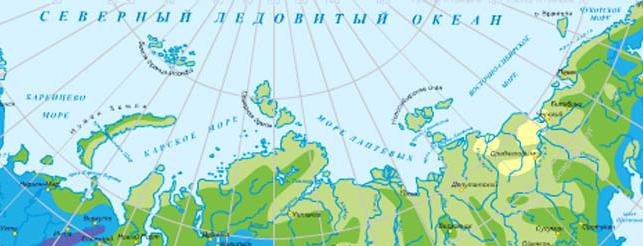 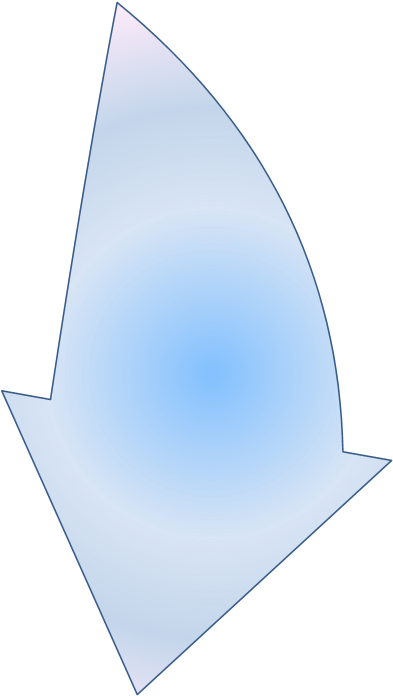 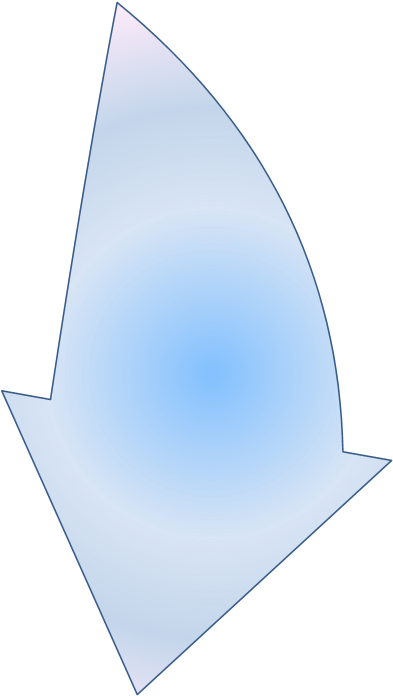 кАВ
мАВ
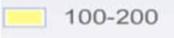 0°
-16°
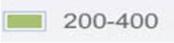 -24°
+8°
-32°
Субарктический тип климата
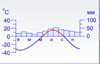 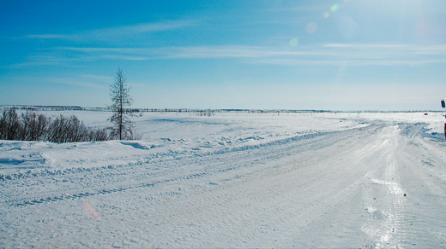 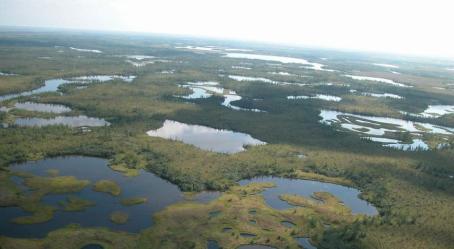 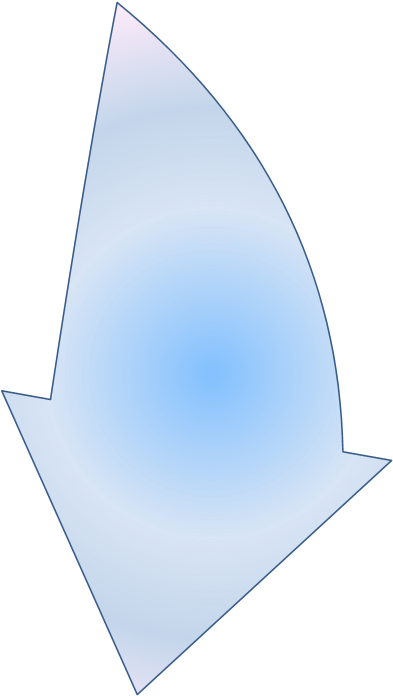 кАВ
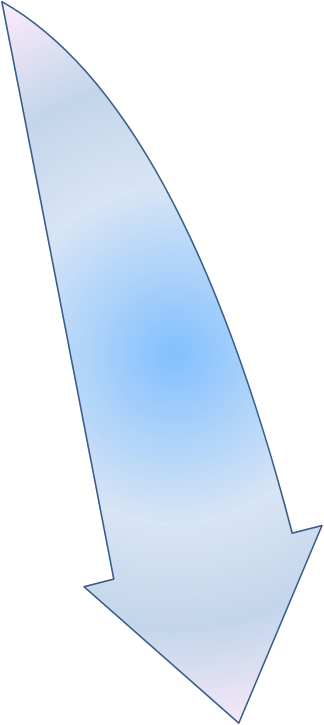 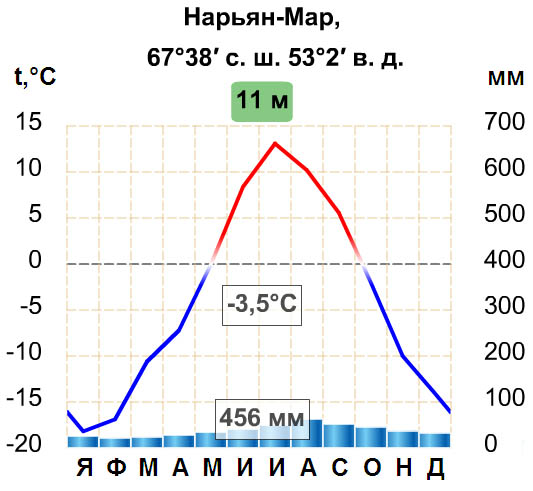 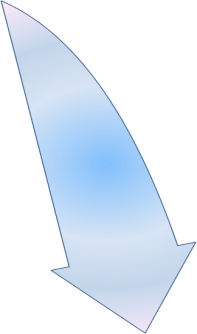 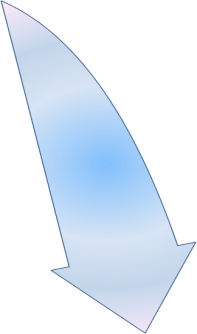 мАВ
кУВ
кУВ
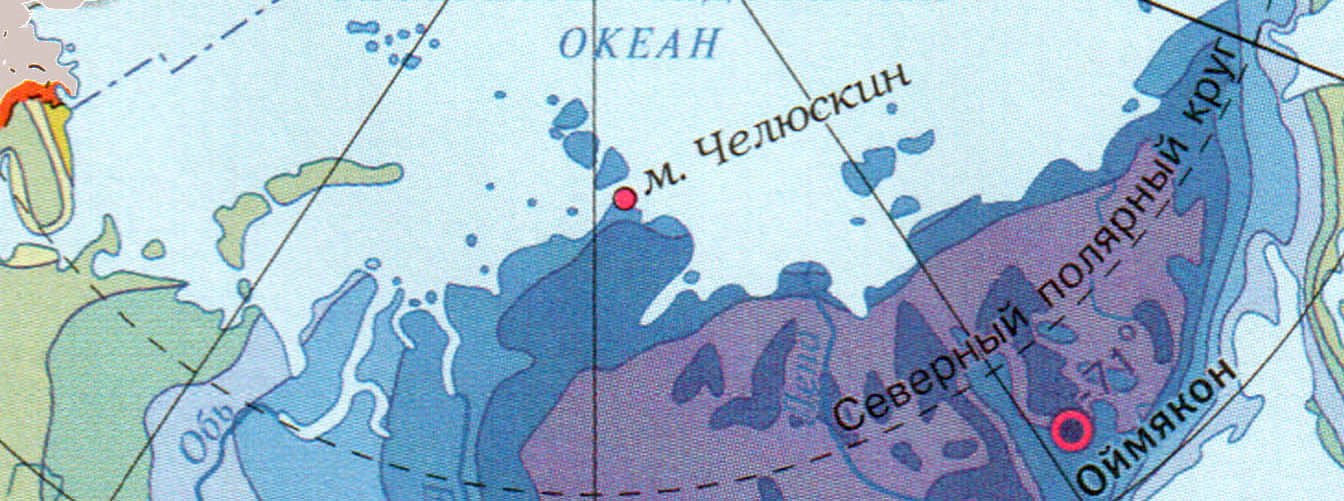 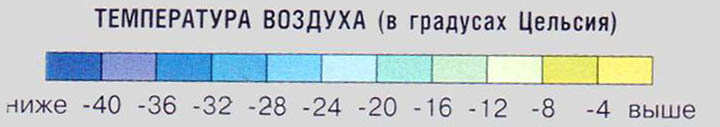 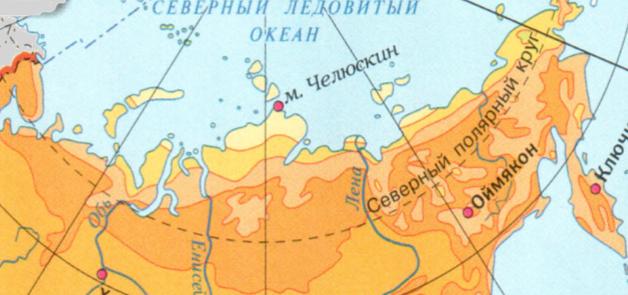 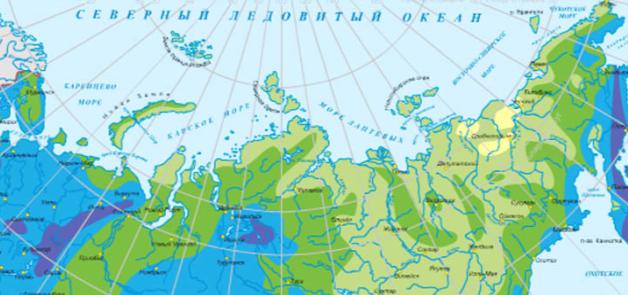 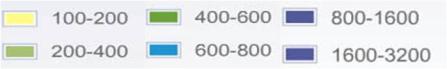 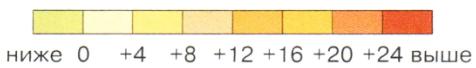 Субарктический  пояс расположен к югу от арктического пояса. Южная граница примерно  совпадает с Северным полярным кругом. В Сибири граница смещена значительно к югу.
В субарктическом  поясе наблюдается сезонная смена воздушных масс. Летом господствуют воздушные массы умеренных, а зимой – арктических широт.
Зима долгая, суровость нарастает к востоку: температура изменяется от -7-12° на западе до -48° в котловинах северо-восточной Сибири (температурная инверсия).
Лето достаточно прохладное. Средняя температура июля возрастает от +4+6° на севере пояса до +12+14° на юге.  Особенность пояса: заморозки в любой из теплых месяцев года.
Осадки выпадают часто, но мало. Их количество изменяется с запада на восток.  Из-за низких t ° постоянное избыточное увлажнение и заболоченность.
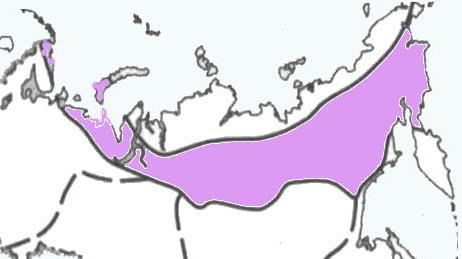 -16°
+4°
200-400
600-800
+8°
400-600
-24°
+12°
-40°
-32°
-36°
Умеренно континентальный  тип климата
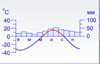 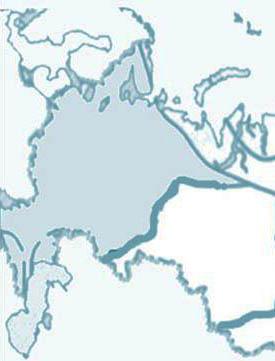 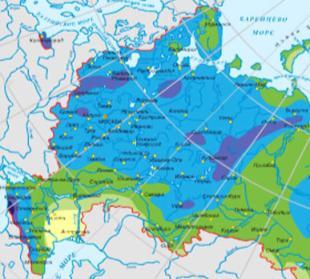 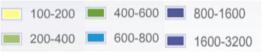 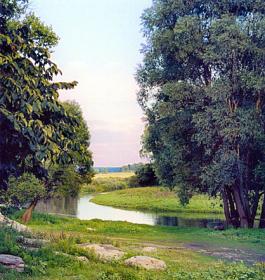 Зимние температуры изменяются  с запада на восток от -4° до   -20°. Возможны затяжные оттепели с температурами около 0° и даже выше.
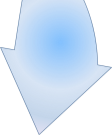 600-800
мУВ
Восточно-Европейская равнина
Увлажнение климата изменяется  с северо-запада на юго-восток. ВМ Атлантики, продвигаясь вглубь материка, трансформируются в континентальные.
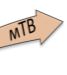 Климат формируется под воздействием воздушных масс, поступающих с западным переносом со стороны Атлантического океана. Они делают климат мягче и теплее.
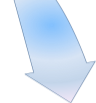 400-600
мАВ
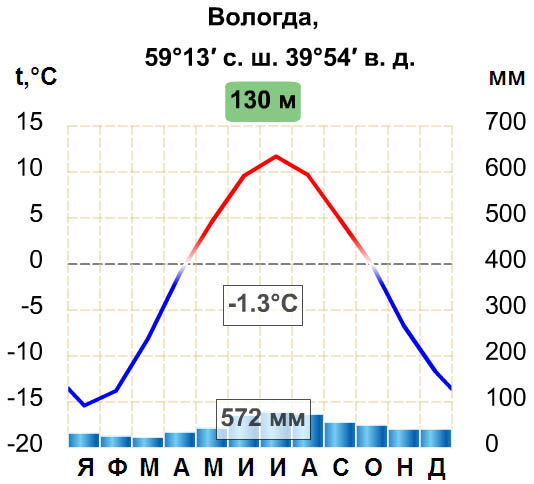 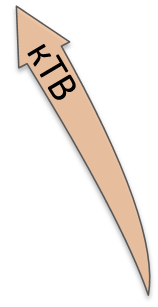 100-200
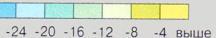 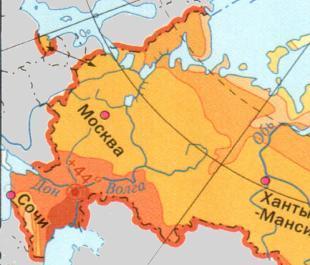 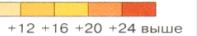 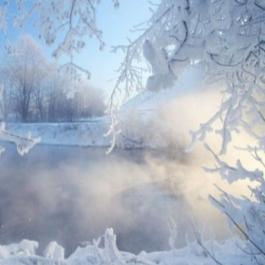 На севере лето прохладное от +12°, на юго-востоке t° до +24°. Солнечная погода иногда нарушается ливнями. На юго-востоке бывают суховеи.
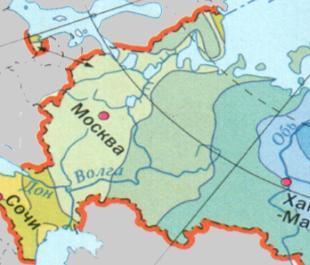 +12°
-8°
+20°
-12°
+24°
-16°
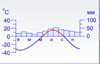 Континентальный  тип климата
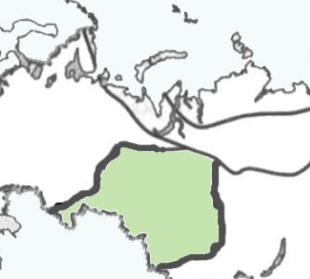 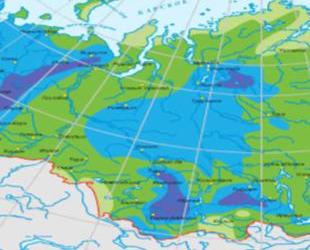 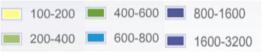 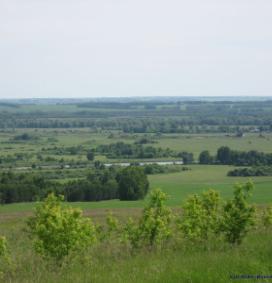 Климат формируется под влиянием кУВ,  которые перемещаются с запада на восток. С севера свободно проникают АВ, увеличивая суровость климата.
Зимой преобладает высокое давление, которое усиливается Сибирским антициклоном. Погода чаще ясная и морозная.  Средние  t° от -18°  до -28°.
Большая удаленность от Атлантики, сдерживающее влияние Уральских гор уменьшает годовое количество осадков. Увлажнение уменьшается с севера на  юг.
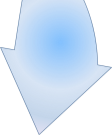 кУВ
600-800
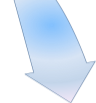 Западная Сибирь
400-600
кАВ
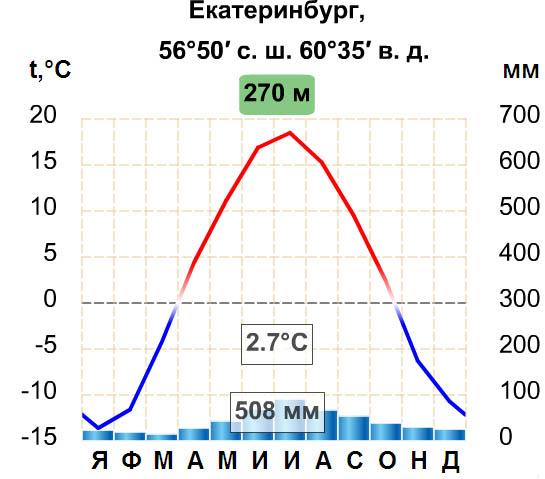 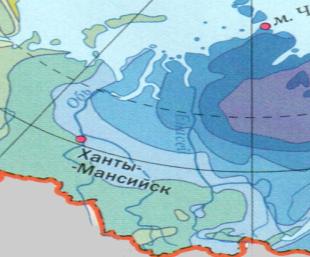 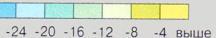 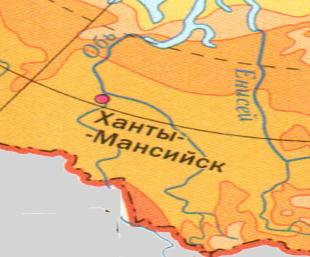 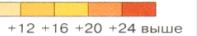 На севере лето прохладное , на юге теплое, даже знойное.  Средние температуры июля от  +15° до +26°. Погода обычно ясная и жаркая.
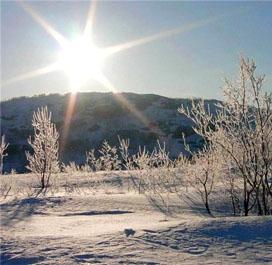 +12°
-16°
-20°
+20°
-24°
+24°
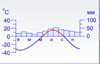 Резко континентальный  тип климата
Годовое количество осадков уменьшается с запада на восток.  Зима малоснежная, что способствует образованию многолетней мерзлоты.
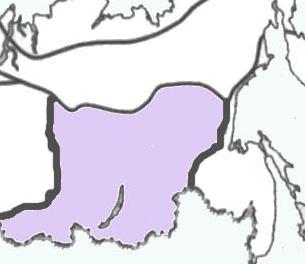 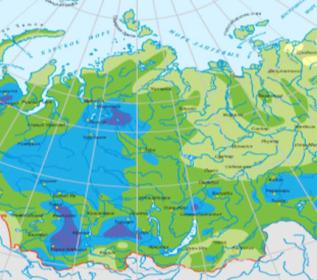 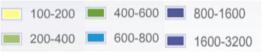 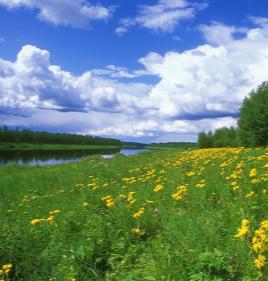 Устойчивая малооблачная, холодная и безветренная погода. Зима длится более полугода. Здесь находится полюс холода Оймякон.
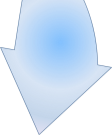 кУВ
600-
800
400-
600
200-
400
Этот климат отличается постоянным господством кУВ. Зимой возникает устойчивый антициклон. Он препятствует проникновению других ВМ.
Восточная Сибирь
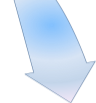 кАВ
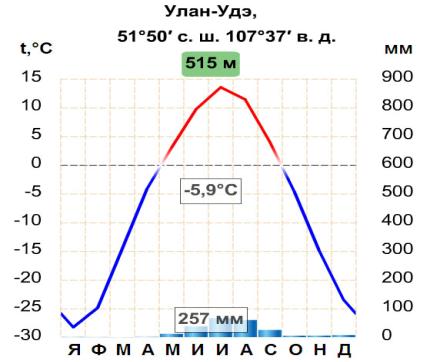 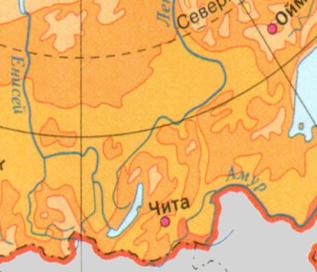 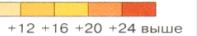 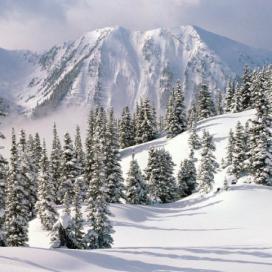 Лето непродолжительное, но теплое. Обычно малооблачная погода с прохладными ночами. В июле и августе начинаются дожди.
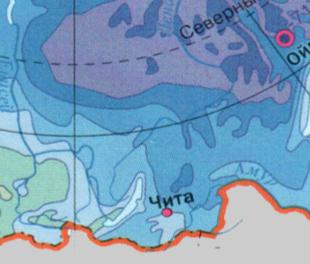 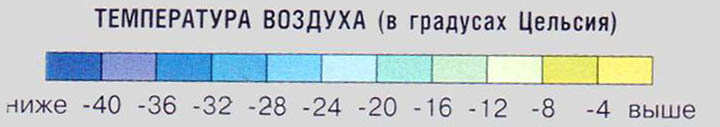 +12°
-40°
-28°
-36°
+20°
+24°
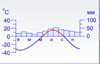 Муссонный тип климата
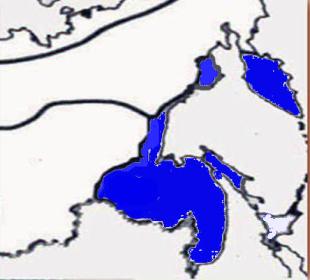 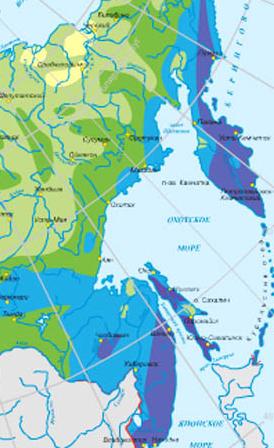 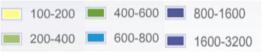 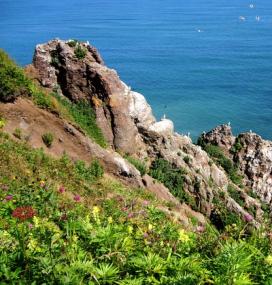 Зима на Дальнем Востоке холодная и малоснежная, поскольку господствует кУВ  с материка.  Низкая t° сочетается с сильными ветрами.
Осадки выпадают  больше  летом и в довольно большом количестве. Увлажнение на всей территории этой климатической зоны избыточное.
Муссон
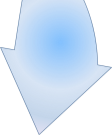 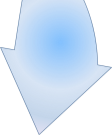 кУВ
зима
мУВ
лето
400-
600
Для этого климата характерна сезонная циркуляция ВМ: зимой с суши на море, а летом наоборот. Воздушные массы резко отличаются по температуре и содержанию влаги. Иногда даже образуются тайфуны.
Дальний Восток
600-
800
800-
1000
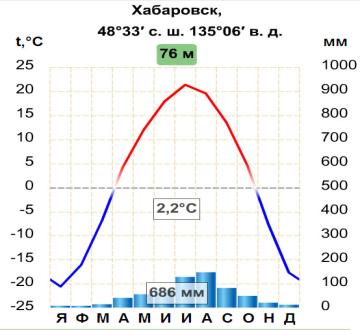 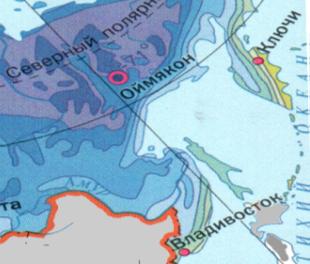 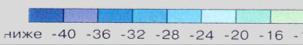 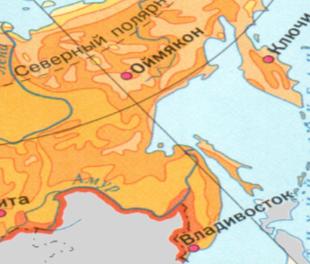 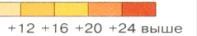 Лето прохладное и влажное . Часто выпадают дожди из-за господства мУВ. Температура изменяется от +8° на севере до +24°  в Приморском крае.
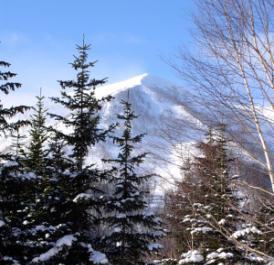 +8°
+20°
-28°
-24°
+24°
-20°
Морской тип климата
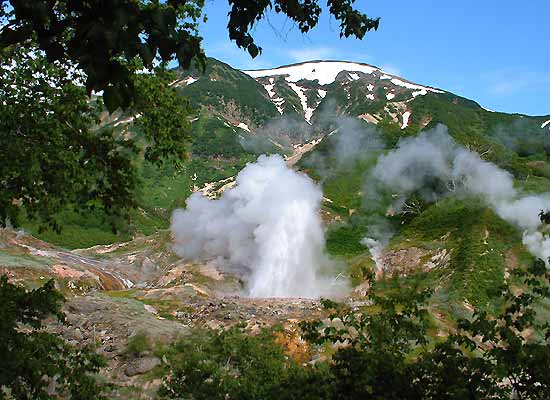 Морскому климату характерно: лето дождливое и не жаркое. Температура воздуха составляет от +12°С до +16°С. Зимняя температура от – 10 °С до - 15 °С. Осадки равномерно выпадают в течение всего года.
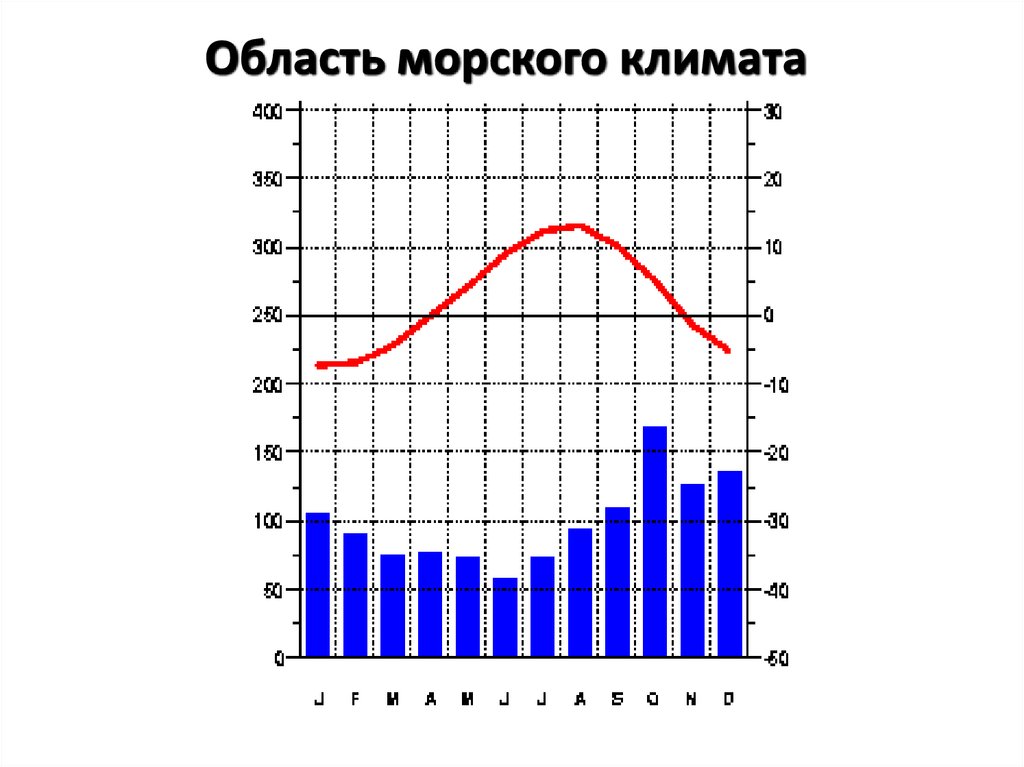 Субтропический тип климата
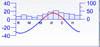 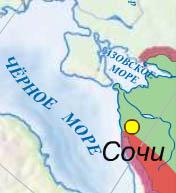 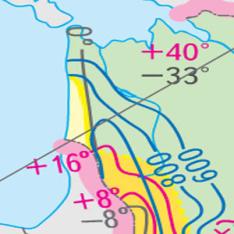 Формируется под воздействием морского тропического воздуха, приходящего с Черного моря. Отличается теплой зимой (+1° … +6°), теплым летом  (+22° … +24°) и большим количеством осадков  (до 3000мм).
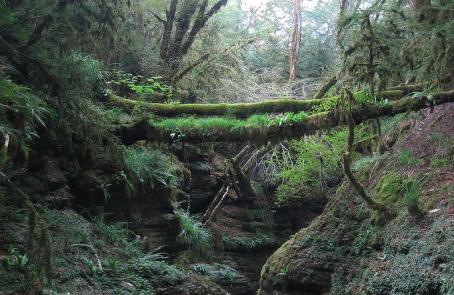 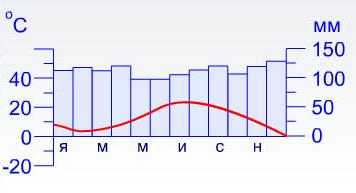 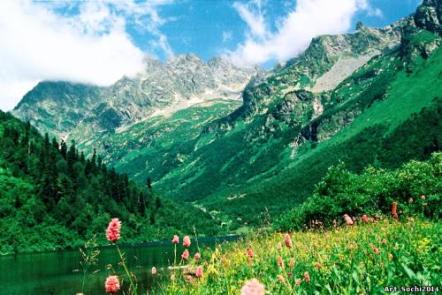 Сочи
Вопросы по теме «Типы климатов России»
Россия расположена в трех климатических поясах: арктическом, субарктическом и умеренном.
1
Умеренный пояс.
2
Арктический пояс.
3
Субарктический пояс.
4
Субтропический тип климата.
5
Задание 1.       Используя климатические диаграммы, опишите климат и определите его тип.
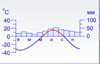 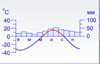 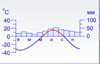 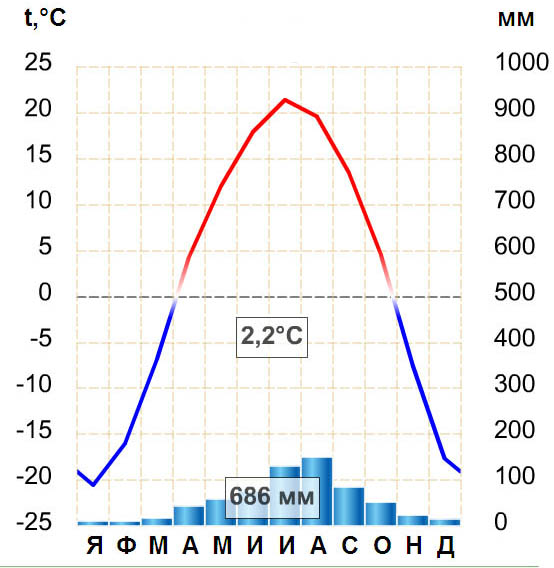 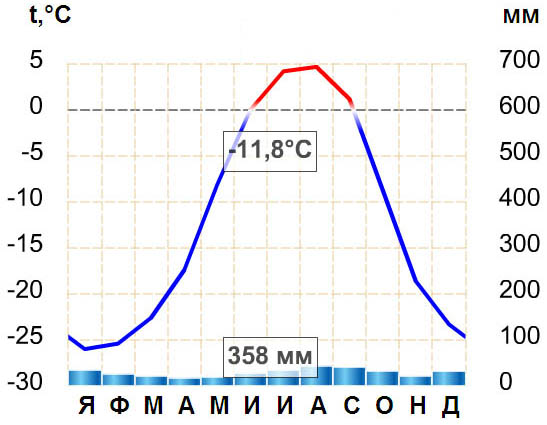 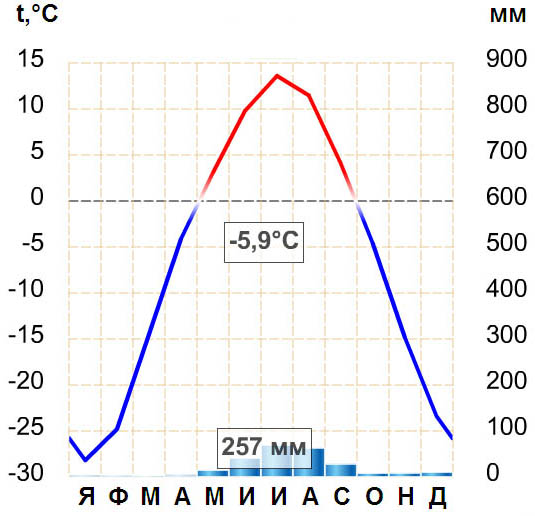 Задание 2.    Определите, какому типу климата соответствует следующее  описание.
1
2
3
4
5
6
7
1. Долгая холодная зима со средними  температурами  -25 -30° сменяется холодным коротким летом, когда температура  не превышает+5°. Осадков выпадает мало, не более 300мм, в основном в виде снега, большую часть года покрывающего землю.
2. Западный перенос приносит круглый год влажный воздух, а количество выпадающих осадков уменьшается к юго-востоку. Зима не очень холодная, от -4° на западе до -16° на северо-востоке. Лето умеренно теплое от +12° на севере до +22° на юге.
3. Господствующий круглый год континентальный воздух формирует климат с очень холодной зимой (-25-45°), солнечной, морозной и малоснежной. Лето солнечное и теплое (+13+20°), осадков выпадает немного , менее 500мм.
4. Резко различающиеся по своим свойствам воздушные массы формируют сильно отличающуюся по сезонам погоду. Зима- холодная   (-15-25°), солнечная и малоснежная; лето – облачное, с большим количеством осадков и прохладное (+10+20°). Осадки в основном выпадают летом под влиянием морского  воздуха и циклонов.
5. Зимой с северо-восточными ветрами сюда приходят арктические воздушные  массы, а летом западные ветры приносят умеренные воздушные массы. Зима холодная, особенно в восточной части, где наблюдаются самые низкие температуры во всем северном полушарии. 
Количество осадков уменьшается с запада на восток.
6. Формируется под воздействием морского тропического воздуха, приходящего с Черного моря. Отличается теплой зимой (+1°  +6°), теплым летом  (+22° +24°) и большим количеством осадков  (до 1000мм).
7. Осадков выпадает 600 мм на севере и 200 мм на юге. Формируется климат под кУВ, перемещающихся чаще всего в широтном направлении. В меридиональном направлении на юг продвигается холодный арктический воздух. Лето теплое, на юге даже знойное (+15 до +26 °), а зимой температуры  -15-25 °.
Проверка
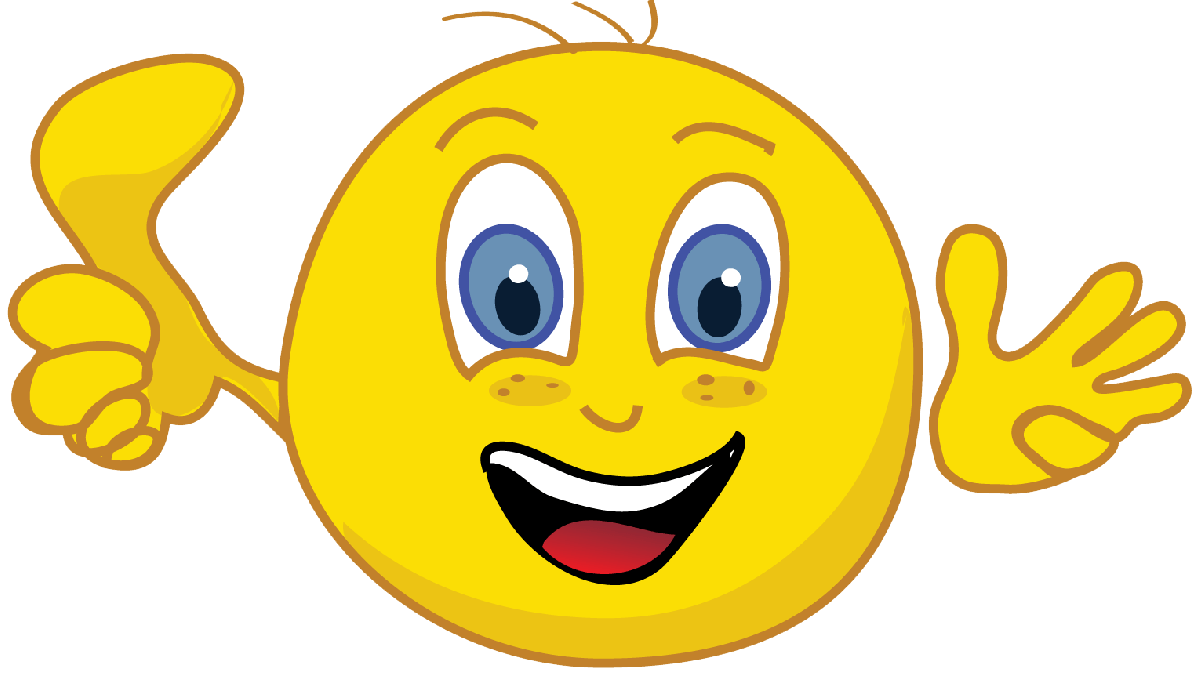 Я узнал………
Я научился…….
 Свою работу оцениваю …………